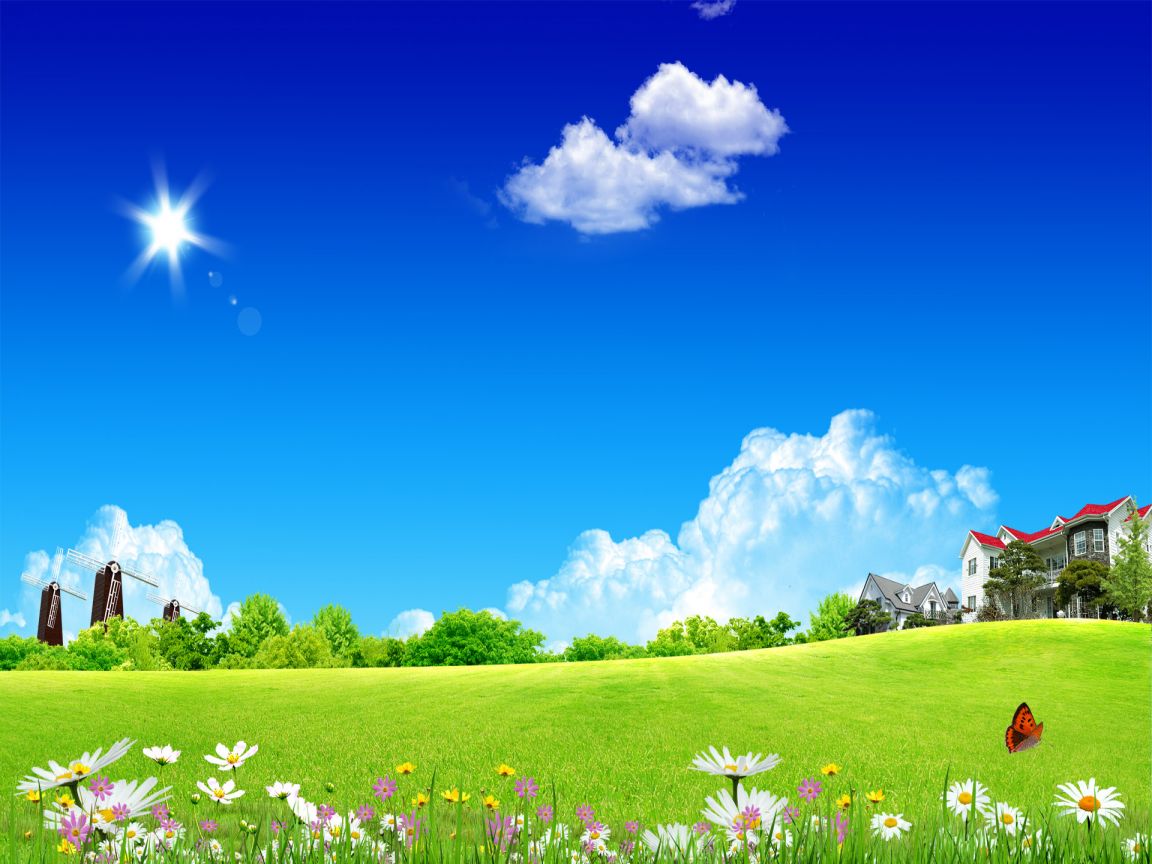 NHIỆT LIỆT CHÀO MỪNG
QUÝ THẦY CÔ VỀ DỰ TIẾT THI
GIÁO VIÊN CHỦ NHIỆM GIỎI
Người thực hiện: Nguyễn Ngọc Ánh
Trường THCS Ngọc Thụy
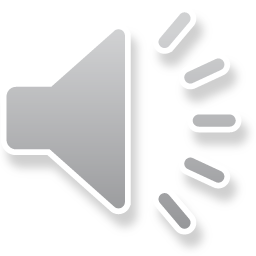 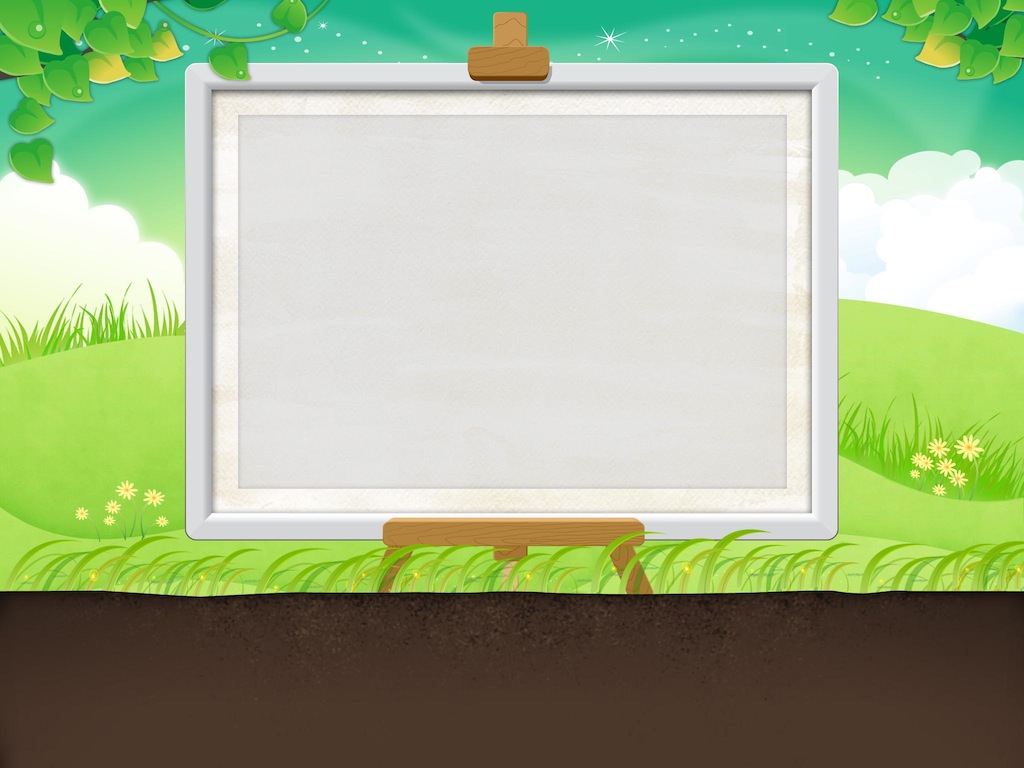 Nội dung tiết học
Phần 1:  Sơ kết thi đua tuần 14
Phần 2: Sinh hoạt theo chủ đề:
“Tìm hiểu trò chơi dân gian”
Phần 3: Phổ biến kế hoạch tuần 15
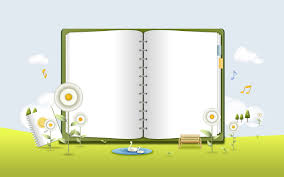 SƠ  KẾT THI ĐUA TUẦN 14
Lớp trưởng báo cáo
 sơ kết tuần
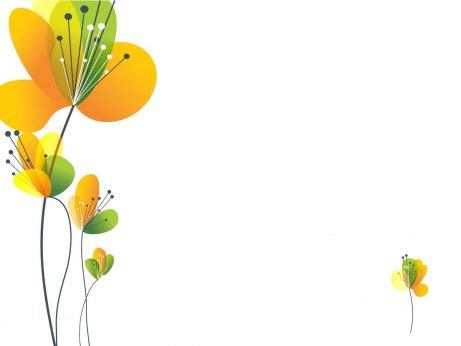 SƠ KẾT THI ĐUA TUẦN 14
- Học tập:
+ Tổng số hoa điểm tốt: 51
+ Khen: Ngọc Anh, Nhung, Đăng, Thịnh, Hiệp.
+ Nhắc nhở: Đình Huy
- Nề nếp:
+ Thực hiện nghiêm túc nội quy.
+ Có ý thức giữ gìn vệ sinh trường, lớp.
+ 100% xếp loại hạnh kiểm tốt
- Phong trào:
+ Tích cực tham gia các phong trào .
Sinh hoạt theo chủ đề
“Tìm hiểu trò chơi dân gian”
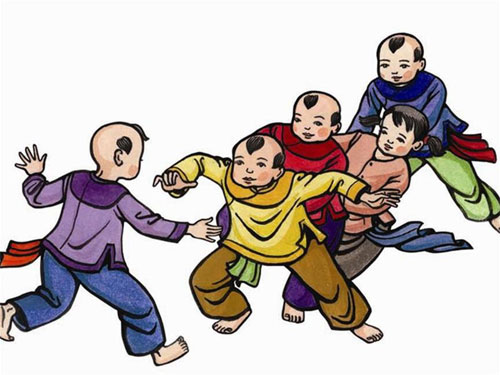 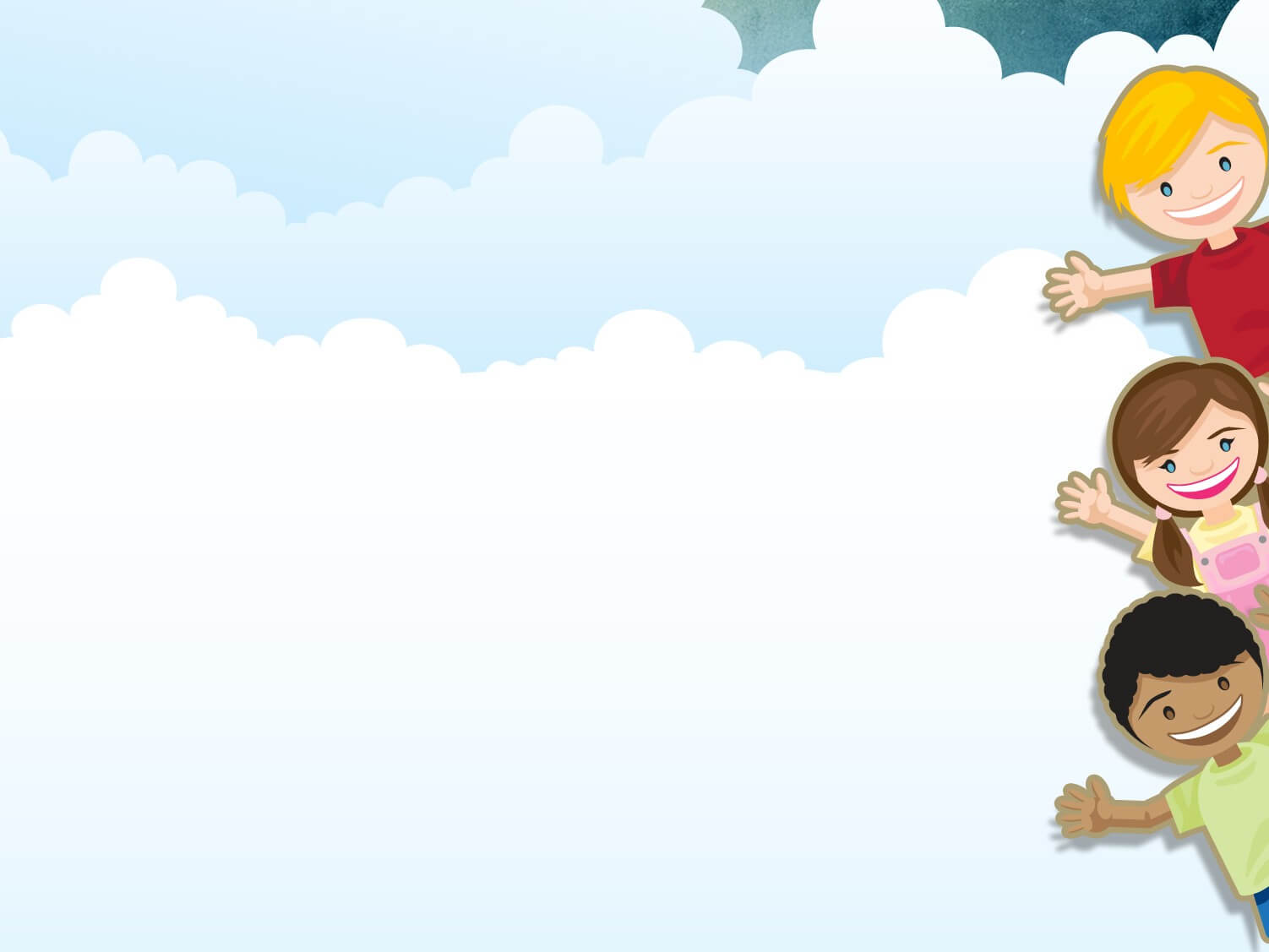 NHÓM 1:
 Giới thiệu các trò chơi dân gian
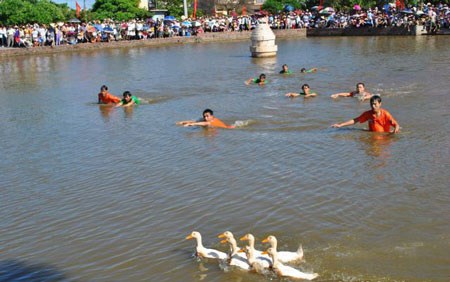 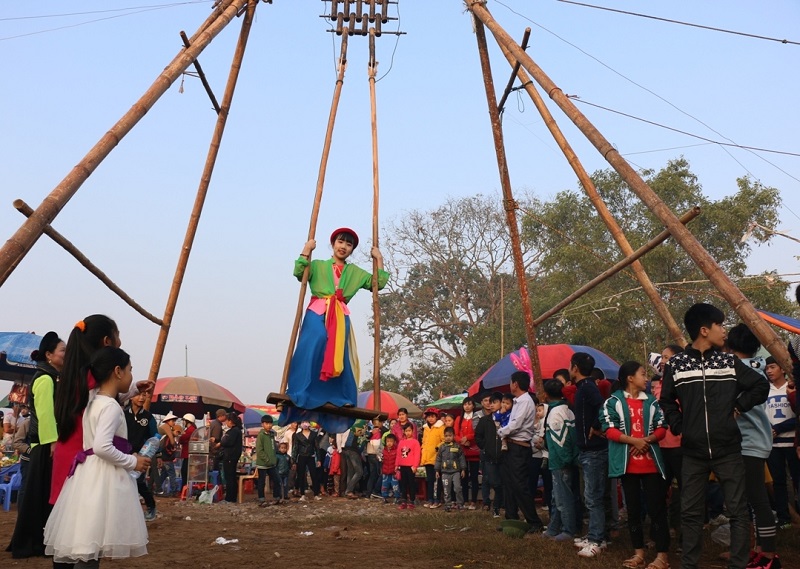 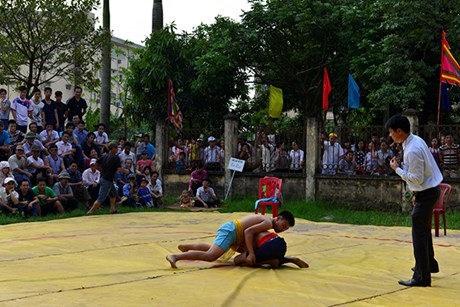 ĐẤU VẬT
TRÒ CHƠI BẮT VỊT DƯỚI AO
TRÒ CHƠI ĐÁNH ĐU
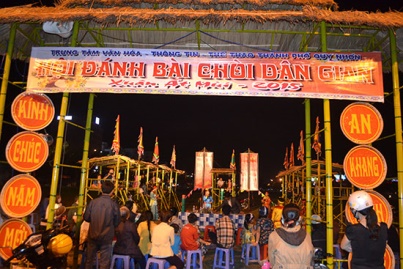 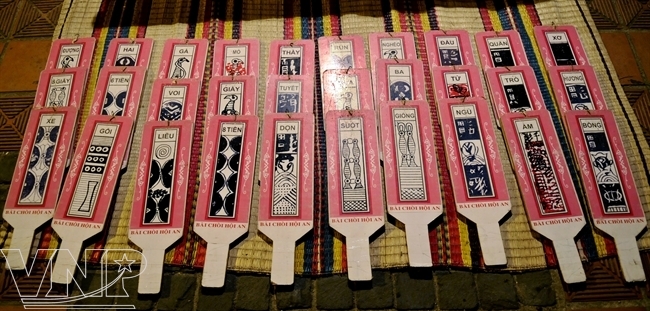 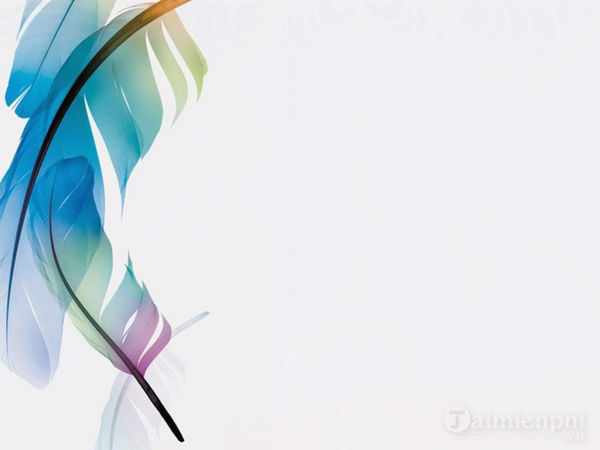 Trò chơi mô phỏng
Trò chơi sáng tạo
Trò chơi vận động
Trò chơi dân gian
Trò chơi trí tuệ
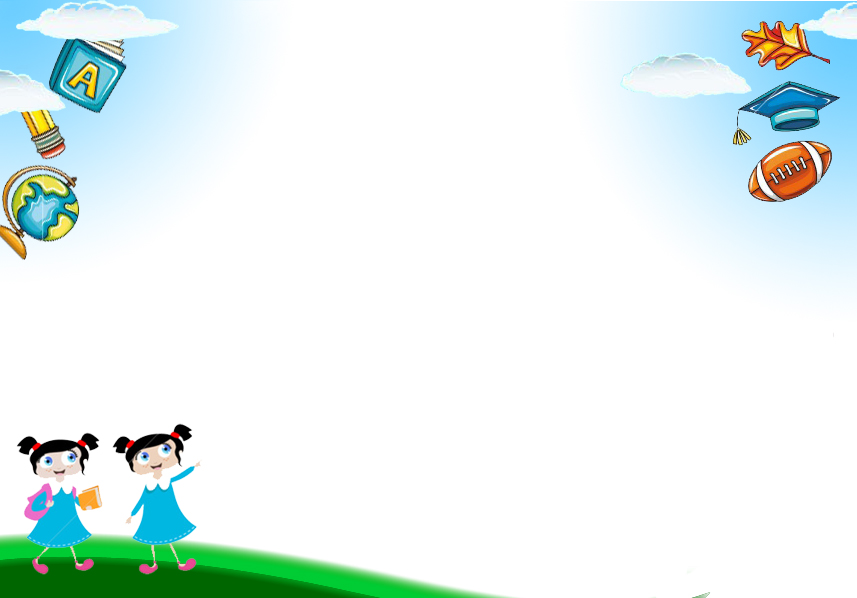 Nhóm 2
Giới thiệu một số bài đồng dao được thể hiện trong các  trò chơi dân gian
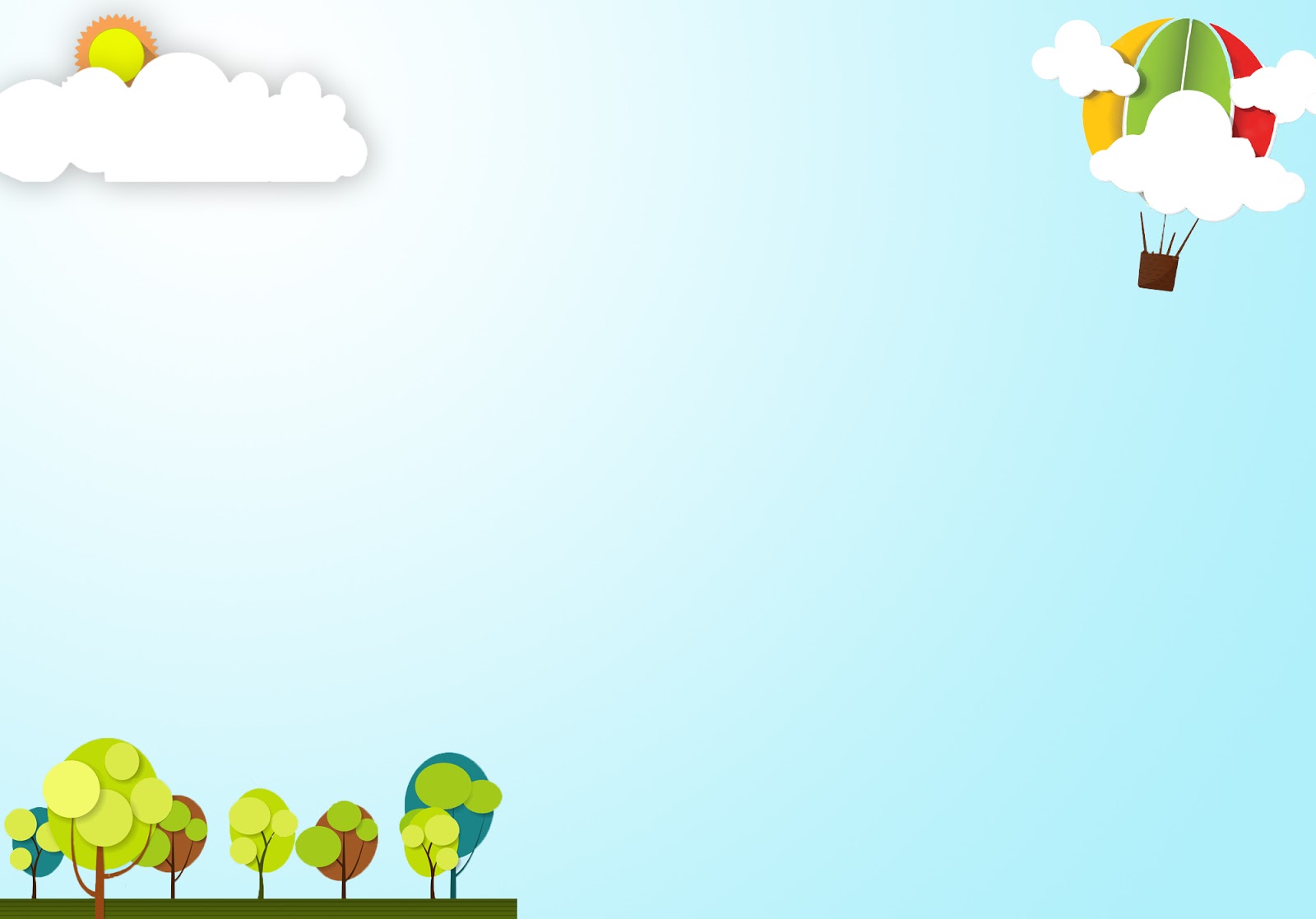 NHÓM 3
Tổ chức một trò chơi dân gian
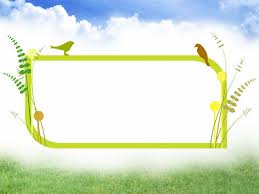 NHÓM 4
Trải nghiệm 
không gian văn hóa
tại phố đi bộ Hồ Gươm
Trò chơi 30 người 31 chân
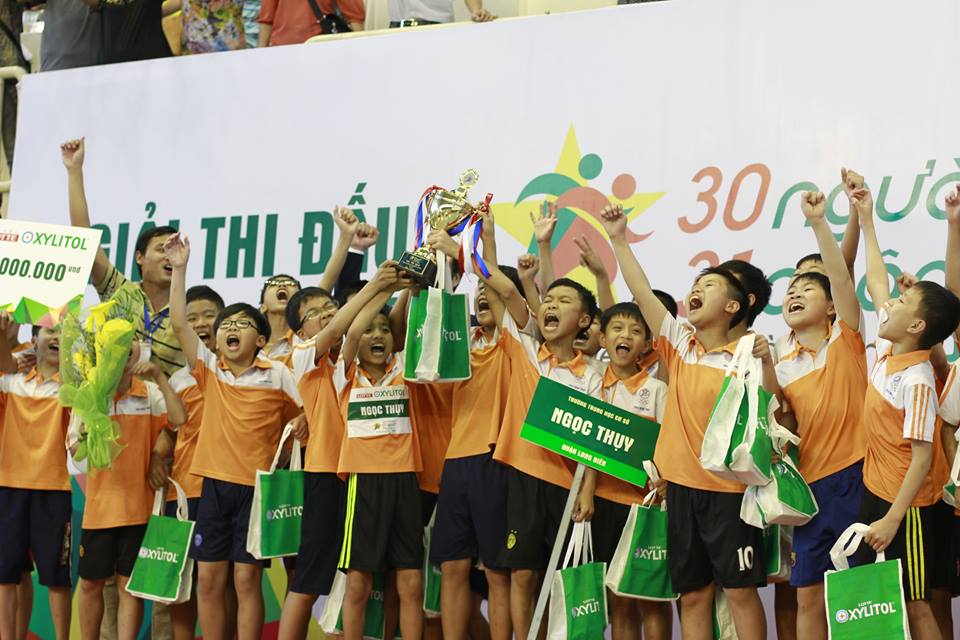 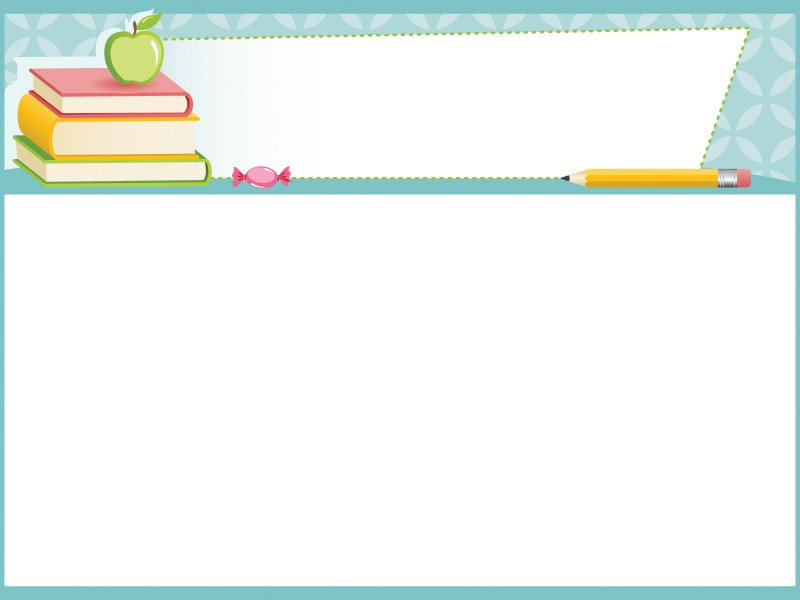 KẾ HOẠCH TUẦN 15
Kỉ luật: Tiếp tục duy trì nề nếp của lớp, trường.
 Học tập: Ôn tập để đạt kết quả tốt trong các bài kiểm tra định kì: Tiếng Anh, Toán số.
 Hoạt động phong trào: 
+ Cử đại diện dự diễn đàn “Tuyên truyền phòng chống xâm hại trẻ em”
+ Chuẩn bị nội dung sinh hoạt tuần 15 với chủ đề “Thảo luận phương pháp ôn tập thi học kì I hiệu quả”.
. Nhóm 1, 2: Tìm hiểu phương pháp ôn tập trên lớp.
. Nhóm 3, 4: Tìm hiểu phương pháp tự học.
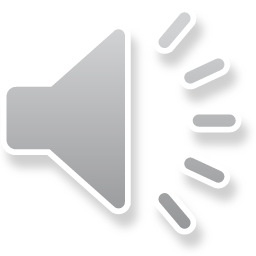 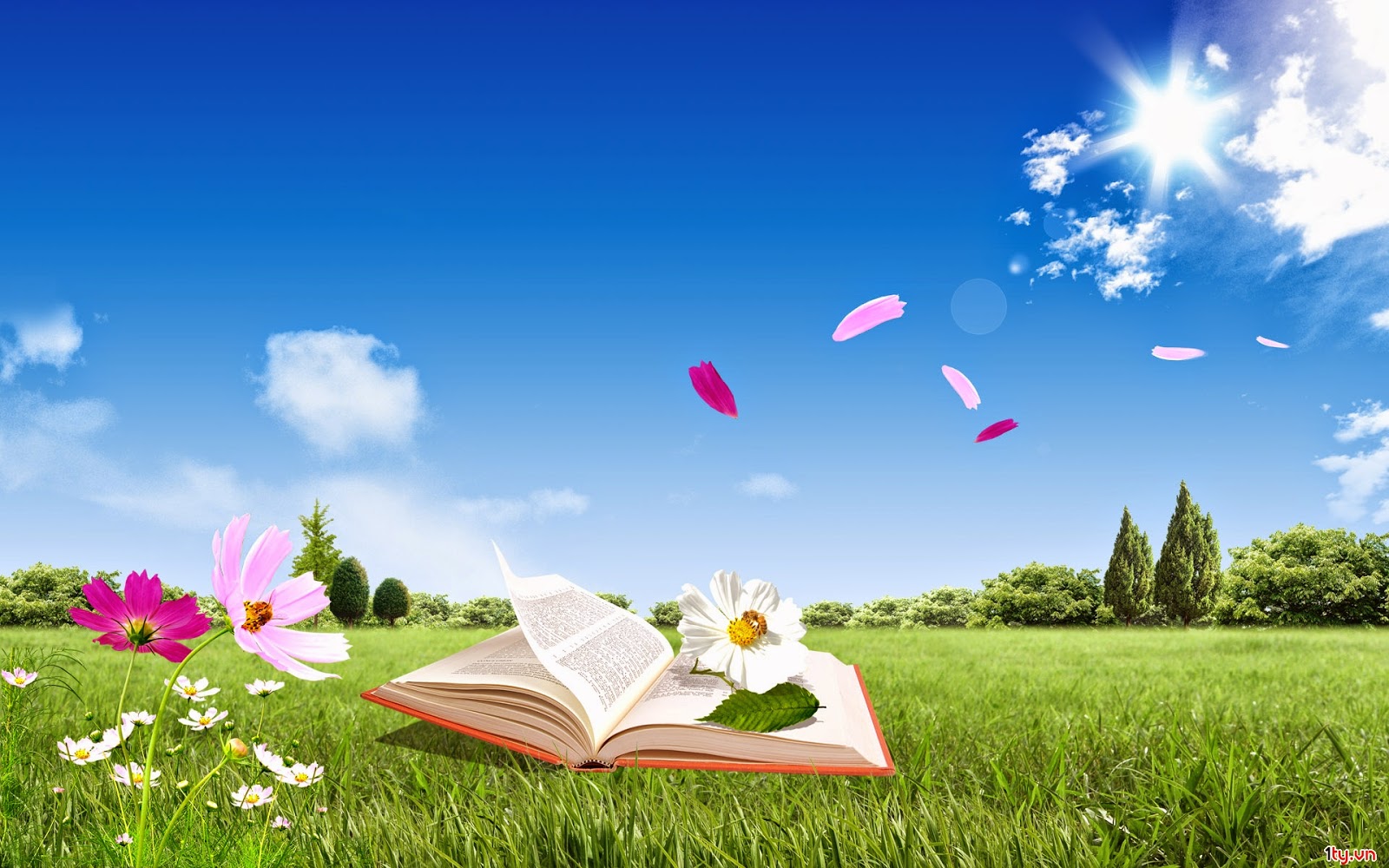 Cảm ơn các thầy cô giáo
Và các em học sinh !